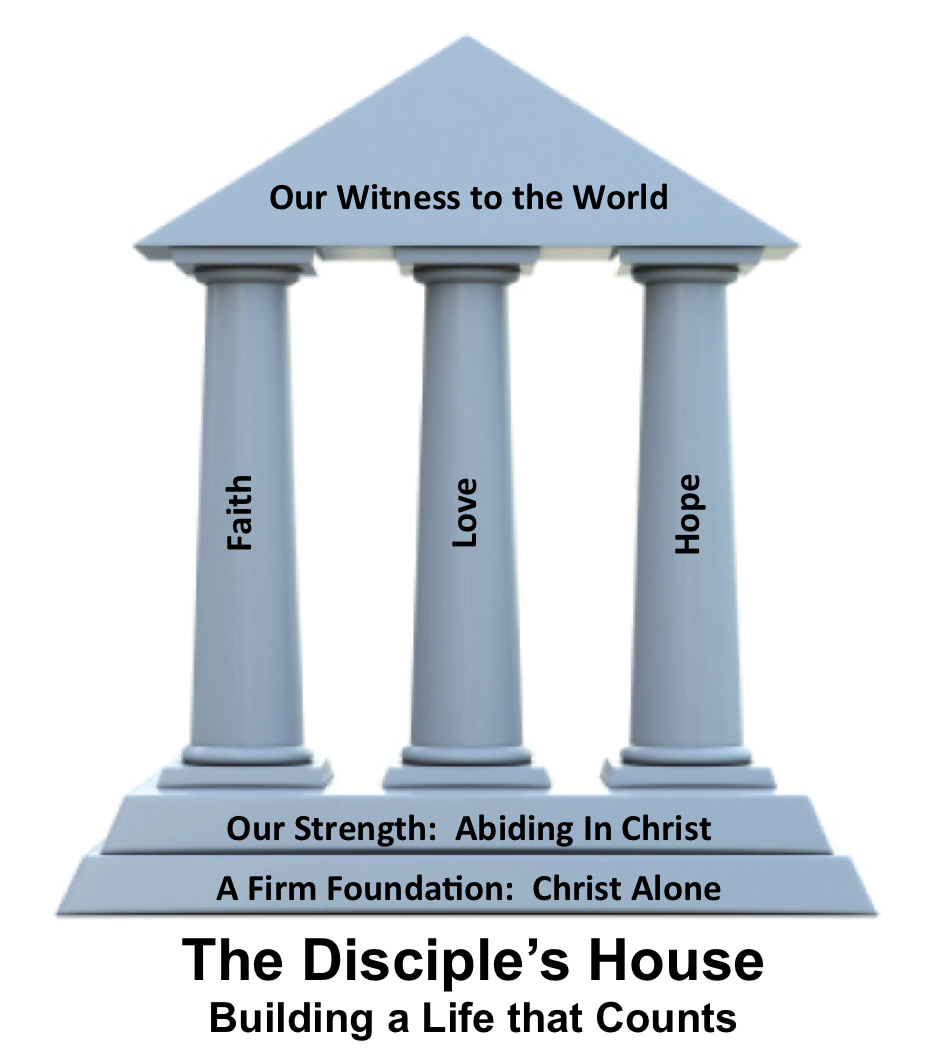 The Foundation of our Witness
2 Corinthians 5:6-21
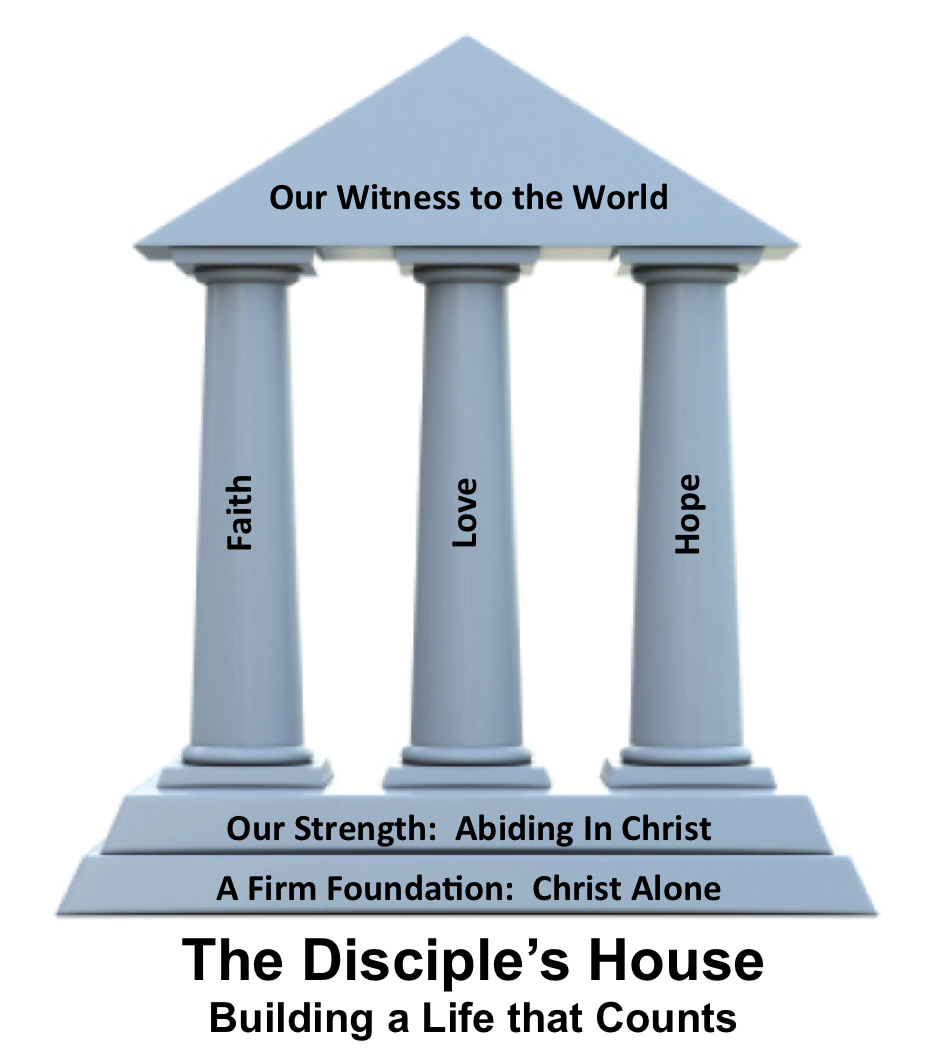 1 Corinthians 5:6-21

6 So we are always of good courage. We know that while we are at home in the body we are away from the Lord, 7 for we walk by faith, not by sight. 8 Yes, we are of good courage, and we would rather be away from the body and at home with the Lord. 9 So whether we are at 
home or away, we make it our 
aim to please him.
1 Corinthians 5:6-21

10 For we must all appear before the judgment seat of Christ, so that each one may receive what is due for what he has done in the body, whether good or evil.
11 Therefore, knowing the fear of the Lord, we persuade others. But what
we are is known to God, and I
hope it is known also to your conscience.
1 Corinthians 5:6-21

12 We are not commending ourselves to you again but giving you cause to boast about us, so that you may be able to answer those who boast about outward appearance and not about what is in the heart. 13 For if we are beside ourselves, it is for God; if we are in our right mind,
it is for you. 14 For the love of Christ controls us, because we
1 Corinthians 5:6-21

have concluded this: that one has died for all, therefore all have died; 15 and he died for all, that those who live might no longer live for themselves but for him who for their sake died and was raised.
16 From now on, therefore, we regard no one according to the flesh. Even 
though we once regarded Christ according to the flesh, we regard
him thus no longer.
1 Corinthians 5:6-21

17 Therefore, if anyone is in Christ, he is a new creation. The old has passed away; behold, the new has come. 18 All this is from God, who through Christ reconciled us to himself and gave us the ministry of reconciliation; 19 that is, in Christ God was reconciling the
world to himself, not counting
their trespasses against them,
1 Corinthians 5:6-21

and entrusting to us the message of reconciliation. 20 Therefore, we are ambassadors for Christ, God making his appeal through us. We implore you on behalf of Christ, be reconciled to God. 21 For our sake he made him to be sin who knew no sin, so that in him
we might become the
righteousness of God.
Being a witness comes from a desire to _______ Christ.
 
 
Being a witness comes from understanding the _____ of Christ
 
 
Being a witness comes from being compelled by the _____ of Christ.
Being a witness comes from a desire to please Christ.
 
 
Being a witness comes from understanding the _____ of Christ
 
 
Being a witness comes from being compelled by the _____ of Christ.
Being a witness comes from a desire to please Christ.
 
 
Being a witness comes from understanding the fear of Christ
 
 
Being a witness comes from being compelled by the _____ of Christ.
Being a witness comes from a desire to please Christ.
 
 
Being a witness comes from understanding the fear of Christ
 
 
Being a witness comes from being compelled by the love of Christ.
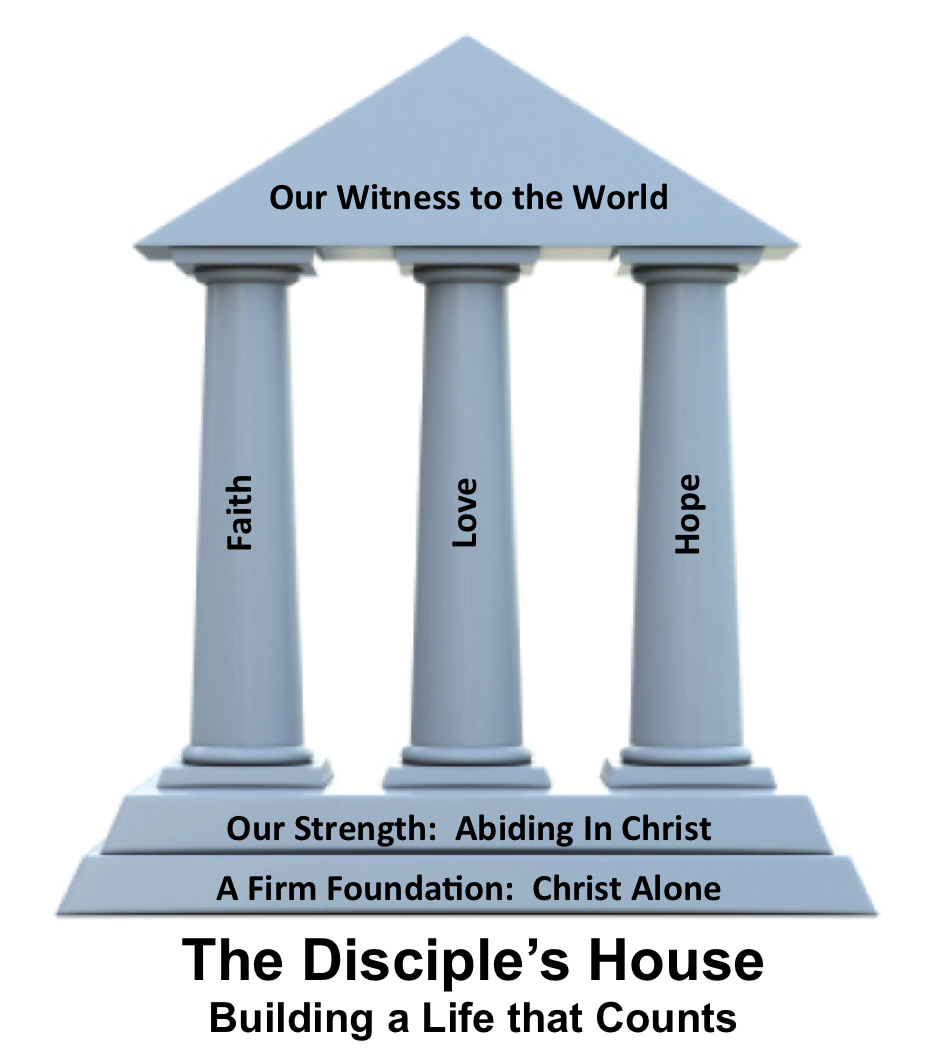